Bridging the productivity gap?
Enhance Suriname’s Competitiveness
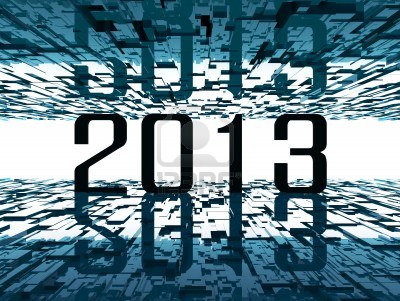 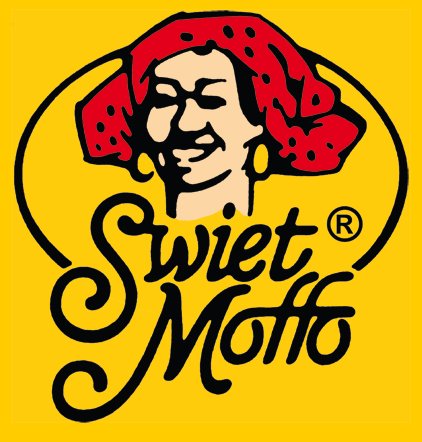 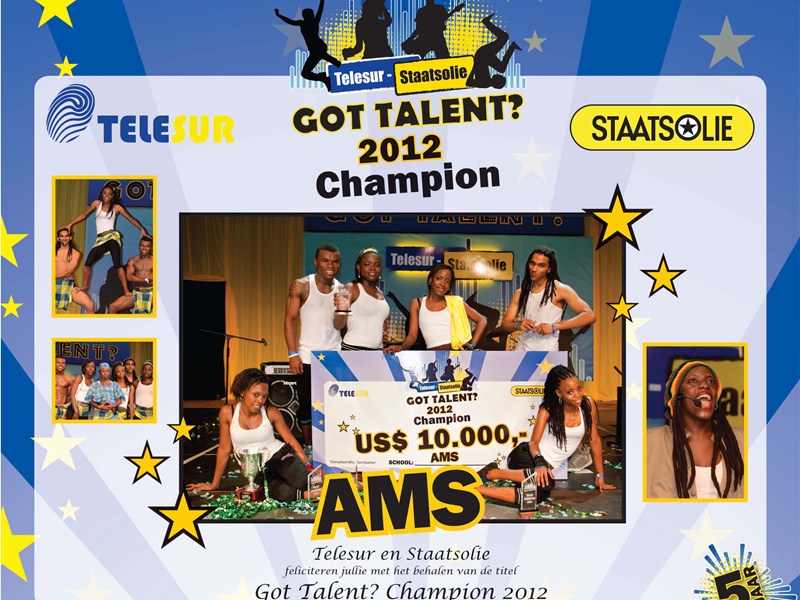 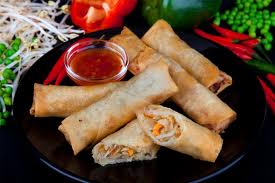 Product
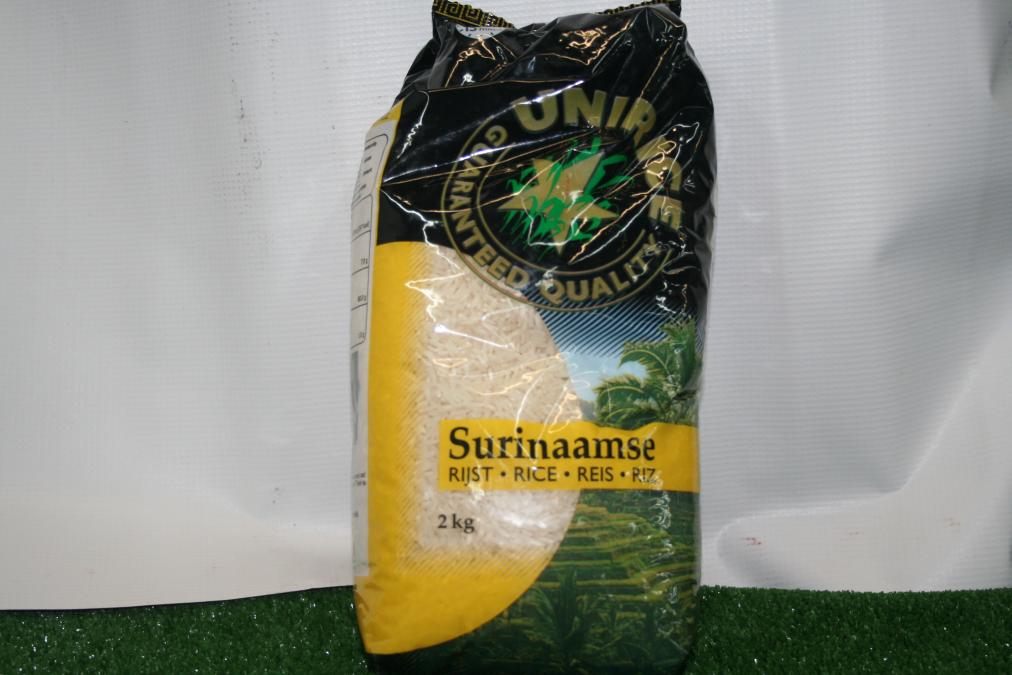 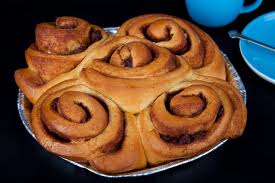 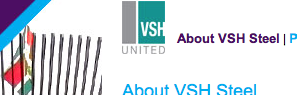 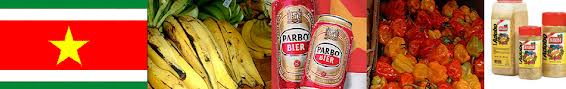 TheHumanfactor
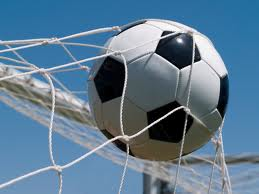 Goal
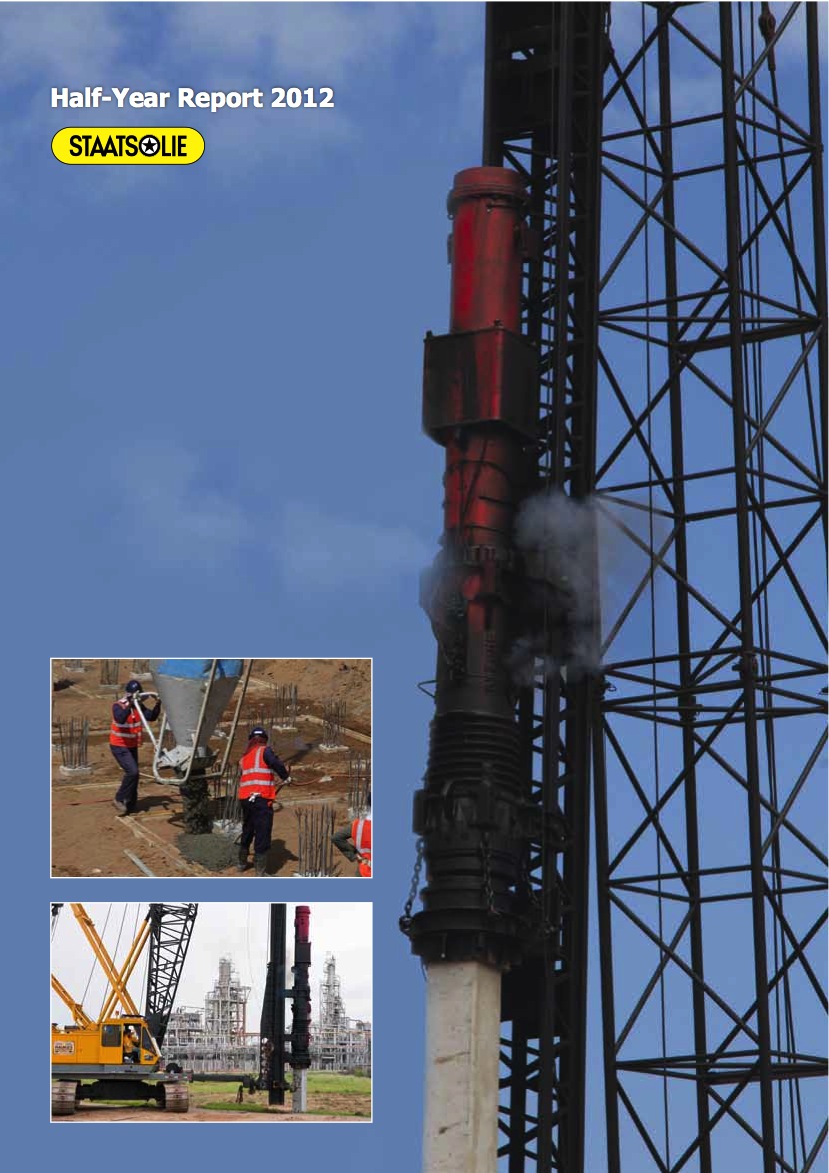 Attract productivity
?
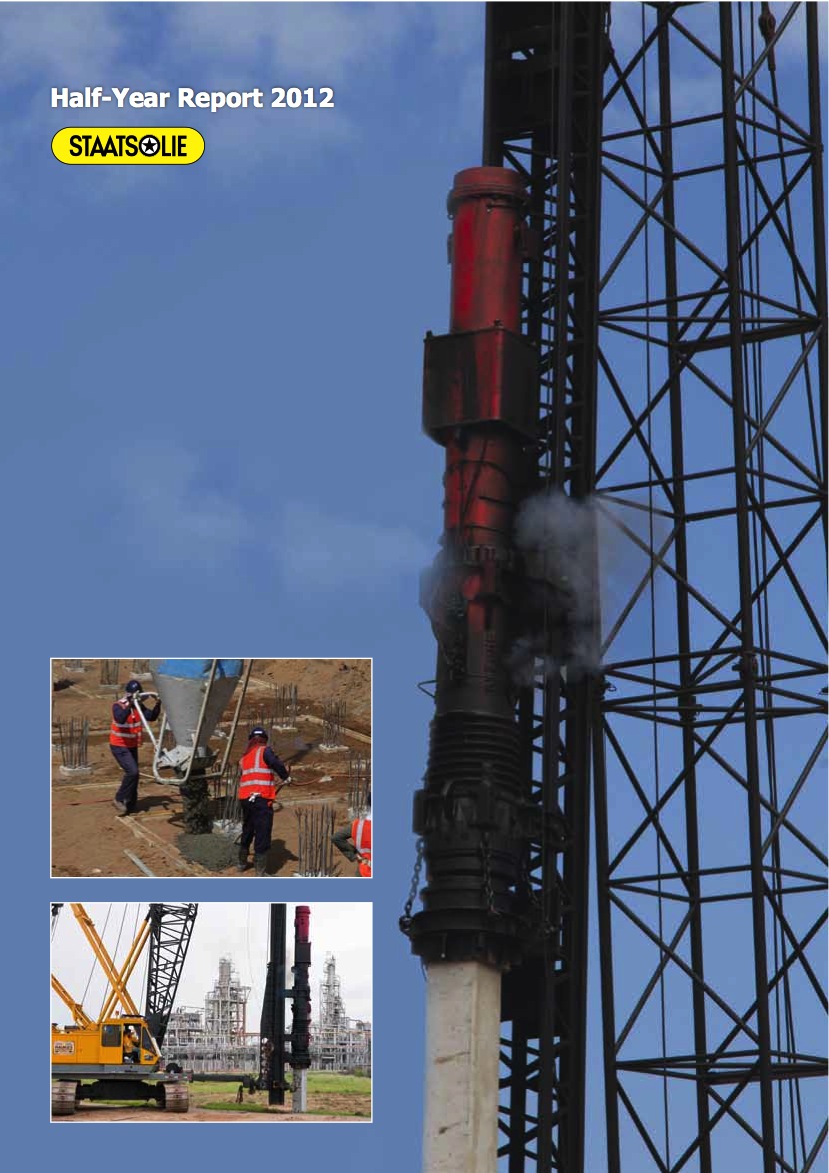 To attract productivity…
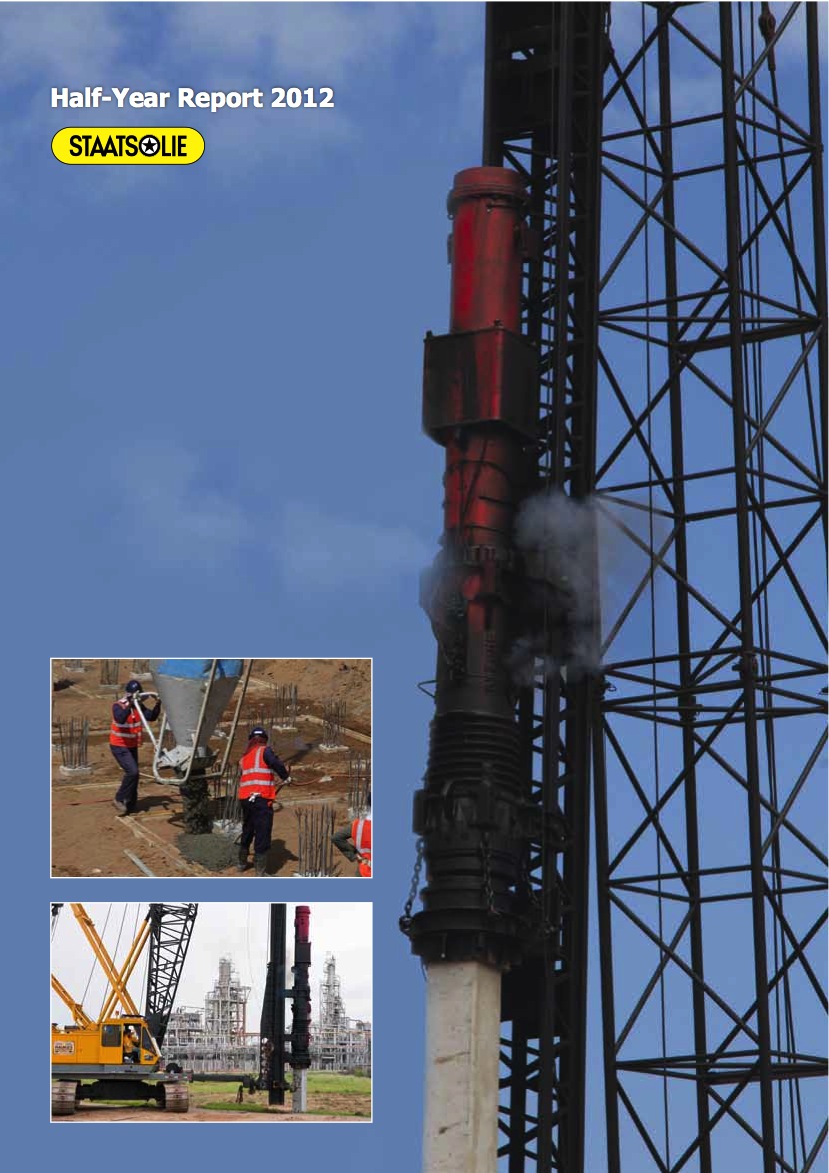 You need to become …
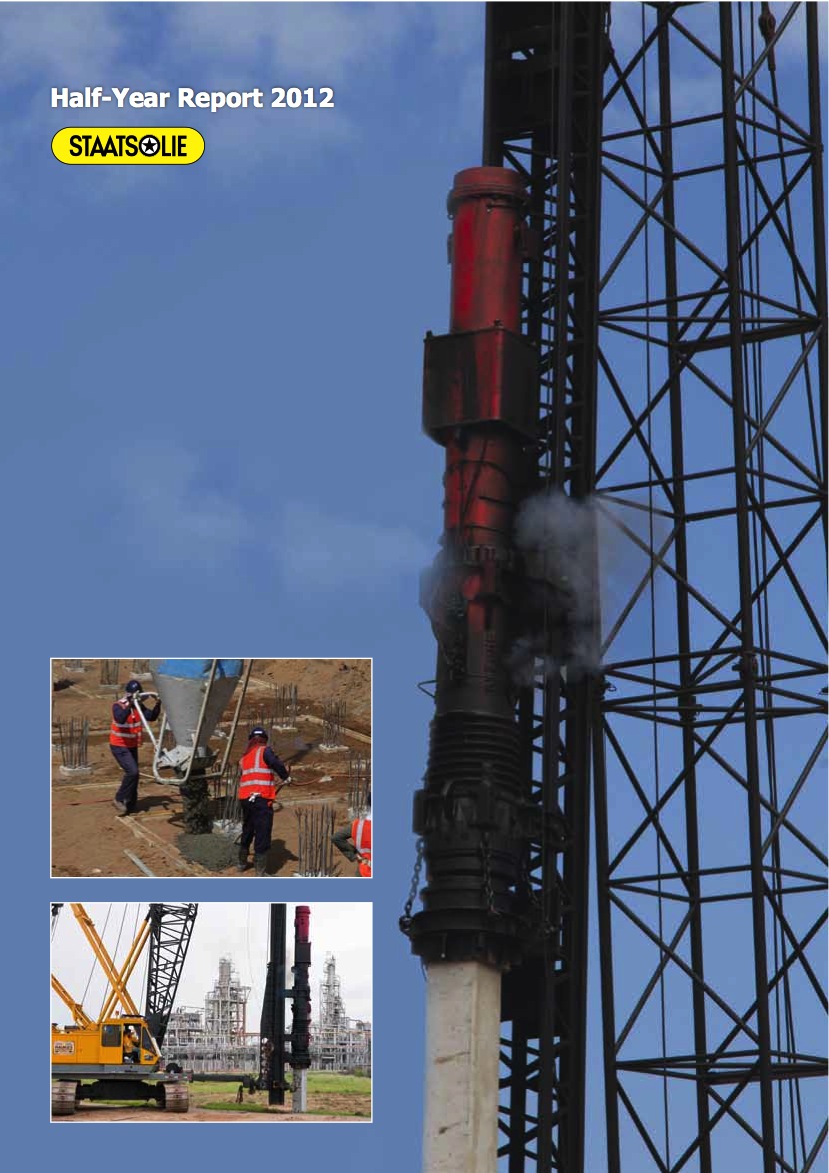 ATTRACTIVE
?
Vertrouwen
Zelfvertrouwen
Ontwikkeling
Vertrouwen in de munteenheid
Vertrouwen in overheidsinstituten
Vertrouwen in collega’s en concurrenten
Vertrouwen in opportunities
[Speaker Notes: Roy silos heeft jarenlang onderzoek gedaan en heeft bottlenecks geidentificeerd
Bruto Nationaal Geluk]
Vetrouwen in de Surinamer
Samenwerking
Vertrouwen in de Mission en Vision van de organisatie
Vertrouwen in de toekomst
Vertrouwen in wet en regelgeving
Vertrouwen in infrastructuur
Vertrouwen in economische performance
?
Waardevol
Waardevol = vol waarden
Geen waarden = waardeloos
Dus
Investeer in jezelf, de mensende organisatie
Wordt …
Waardevolvol zelfvertrouwen en betrouwbaar